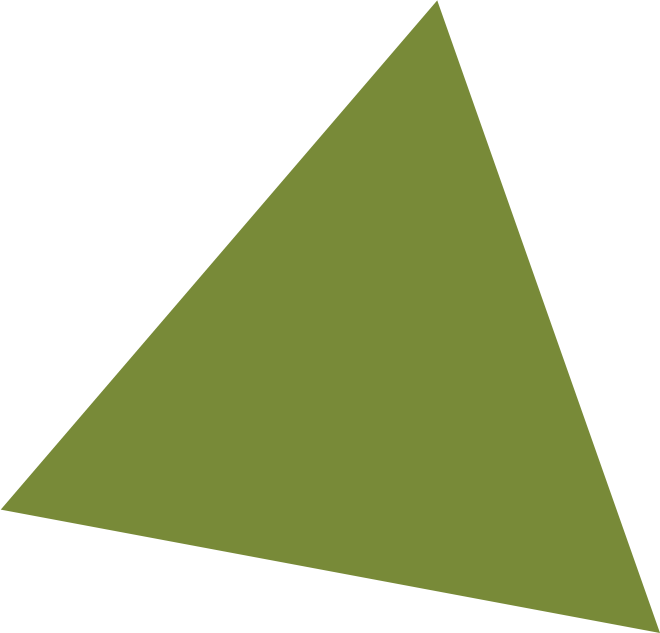 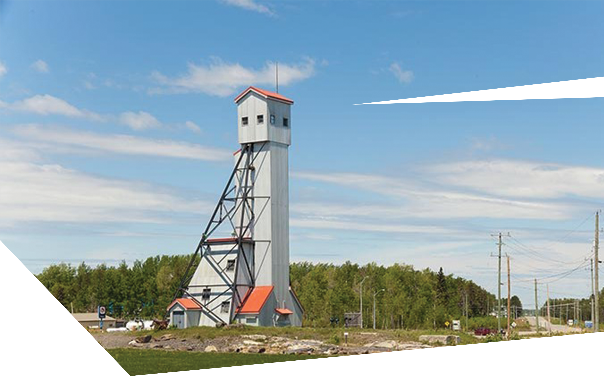 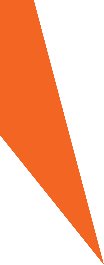 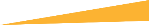 GINOOGAMING FIRST NATION
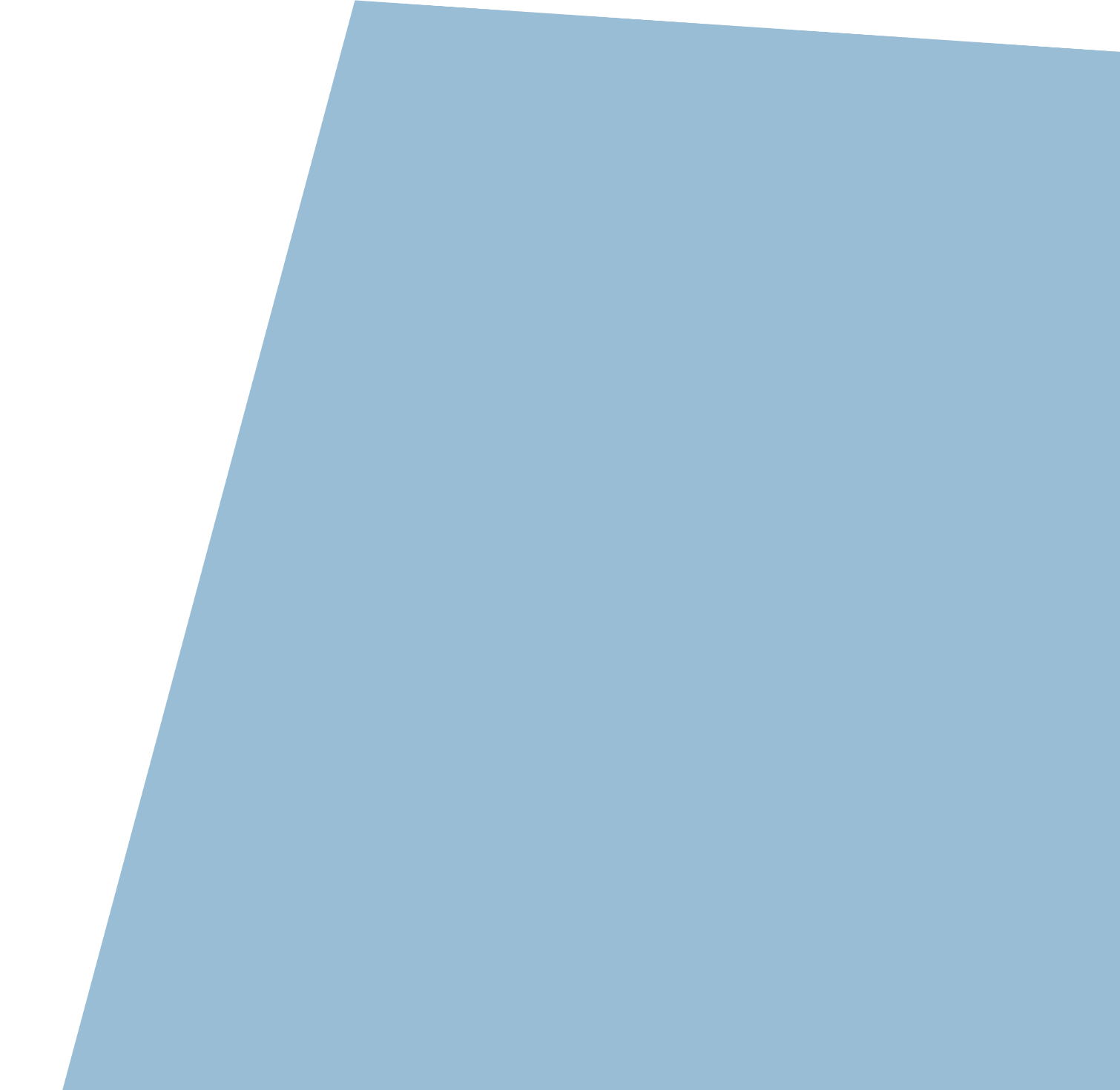 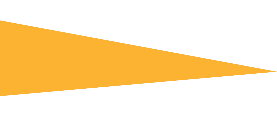 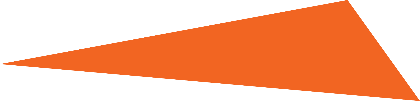 Session Details
This session will address the waste generated by the mine (waste rock, tailings etc.) and the potential impacts that mining projects will have on the water.
Greenstone Gold’s Hardrock Mine and Noront’s Eagle’s Nest Project will be discussed.








ATTEND EACH EVENT FOR MORE CHANCES TO WIN THE GRAND PRIZE DRAWN ON NOVEMBER 7th
SESSION 3:Water, Rocks and Waste
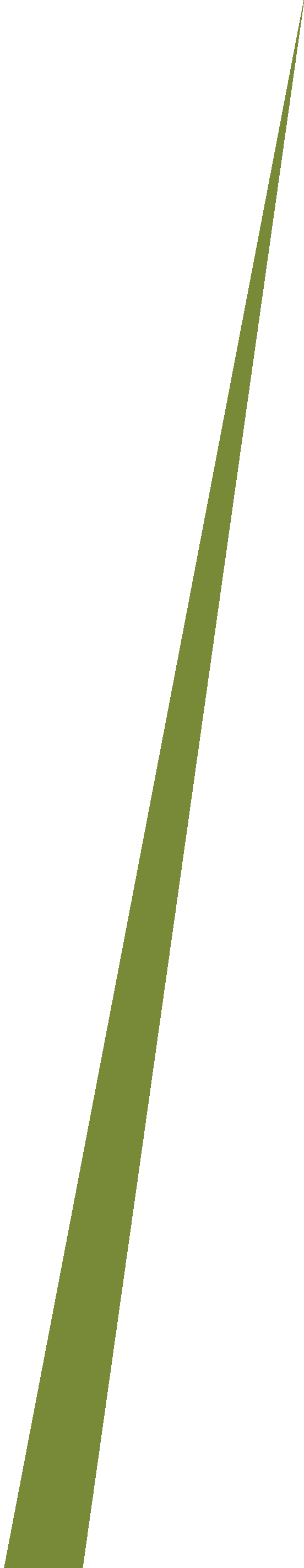 Monday October 30th, 2017 
from 5:00 to 8:00pm 

LOCATION: GINOOGAMING 
TRAINING CENTRE

Feast at 5:00pm 
Presentation & Discussion at 6:00pm
Door Prize Draw at 8:00pm
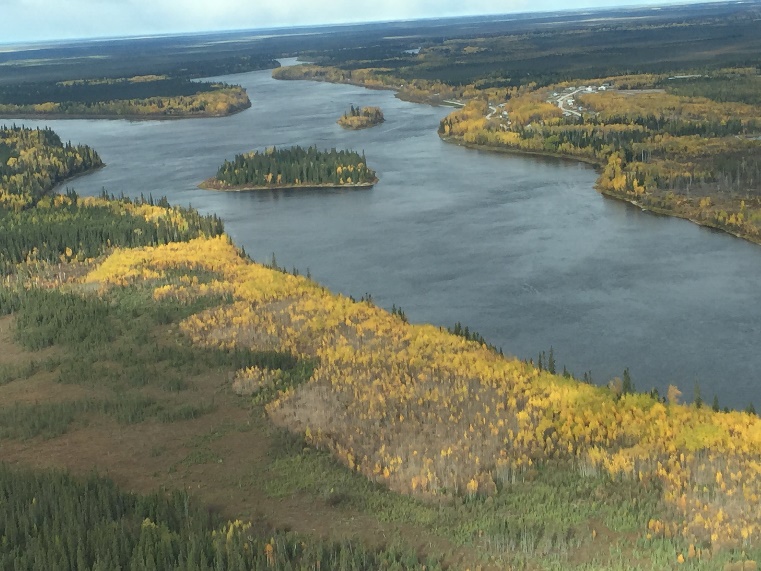 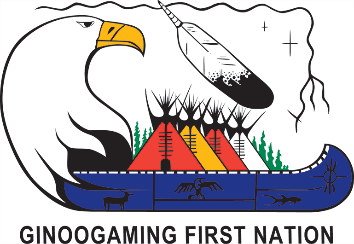